Paesaggi e figure della Frontiera tra Messico e Stati UnitiUn itinerario tra cinema e letteratura
Stefano Tedeschi
La Sapienza – Università di Roma
Là dove la mappa divide, il racconto attraversa.  
E’ «diegesi», termine greco che designa la narrazione: instaura un percorso («guida») e passa attraverso («trasgredisce»). 

Il limite è in esso circoscritto solo secondo una modalità ambivalente. 
Fa un doppio gioco. 
Fa il contrario di ciò che dice. 
Abbandona il luogo allo straniero che ha l’aria di cacciare fuori. 
Michel De Certeau
The U.S.-Mexican border es una herida abierta where the Third World grates against the first and bleeds. And before a scab forms it hemorrhages again, the lifeblood of two worlds merging to form a third country –a border culture. Borders are set up to define the places that are safe and unsafe, to distinguish ‘us’ from ‘them’. A border is a dividing line, a narrow strip along a step edge. A borderland is a vague and undetermined place created by the emotional residue of an unnatural boundary. It is in a constant state of transition. The prohibited and forbidden are its inhabitants. Los atravesados live here: the squint-eyed, the perverse, the queer, the troublesome, the mongrel, the mulato, the half-breed, the half dead; in short, those who cross over, pass over, or go through the confines of the “normal”. 

Gloria Anzaldúa
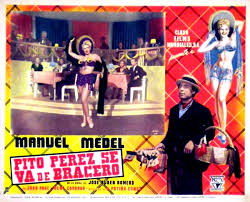 Pito Pérez se va de bracero
Alfonso Patiño Gómez  1947
https://www.youtube.com/watch?v=BgvbJwzYjCc
Espaldas Mojadas
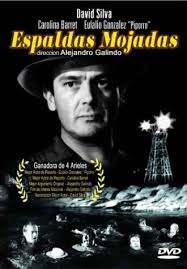 Alejandro Galindo   1954
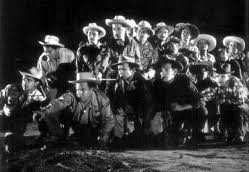 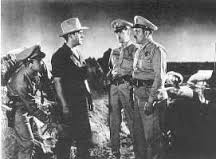 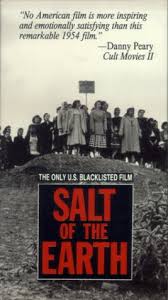 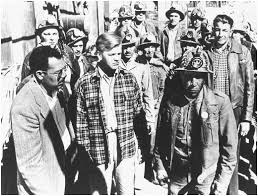 Salt of the Earth
Herbert J. Biberman
1954
Alambrista
Robert Young   1977
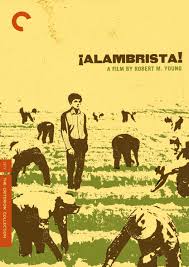 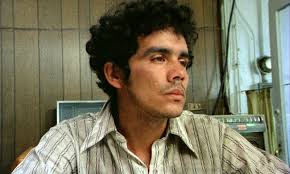 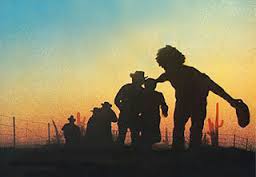 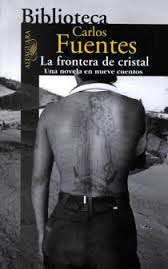 Carlos Fuentes 
La frontera de cristal (1995)
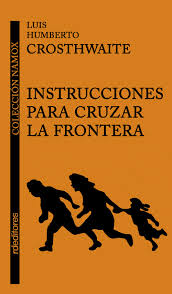 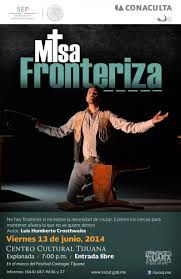 Luis Humberto Crosthwaite 
Instrucciones para cruzar la frontera 
Misa Fronteriza
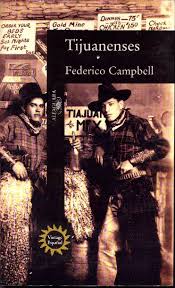 Federico Campbell 
Tijuanenses (2006)
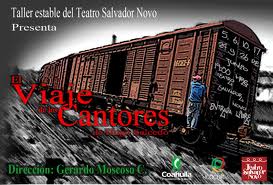 Hugo Salcedo 
El viaje de los cantores (1989)
Luis Humberto Crosthwaite  
Misa Fronteriza
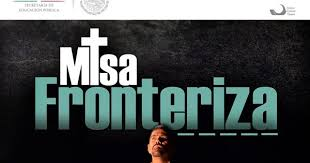 https://youtu.be/_uevhXTwd9c
http://amilamia-idilico.blogspot.com/2010/08/misa-fronteriza-de-luis-humberto.html
G
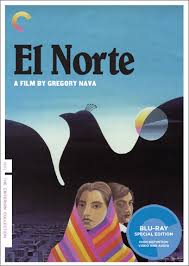 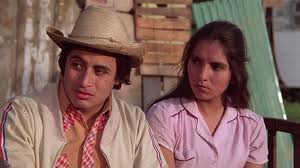 El Norte
Gregory Nava
1983
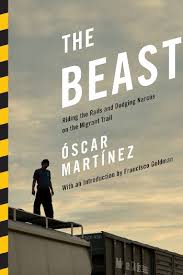 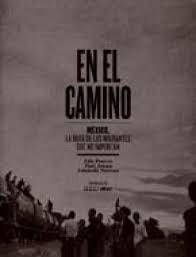 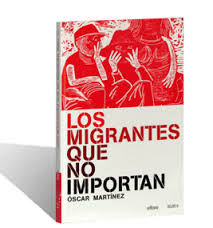 Mujeres 
Insumisas
Alberto Isaac
1995
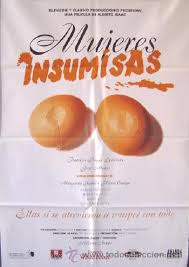 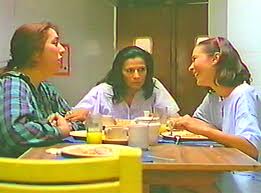 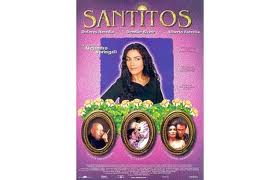 Santitos
Alejandro
Springall
1998
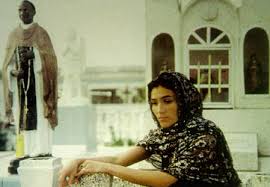 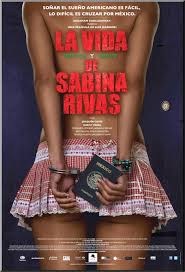 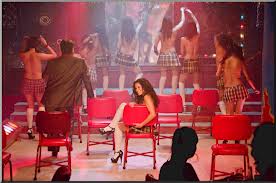 La vida precoz y breve 
de Sabina Rivas
Luis Mandoki
2012
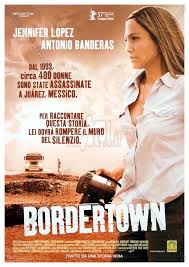 Bordertown
Gregory Nava
3007
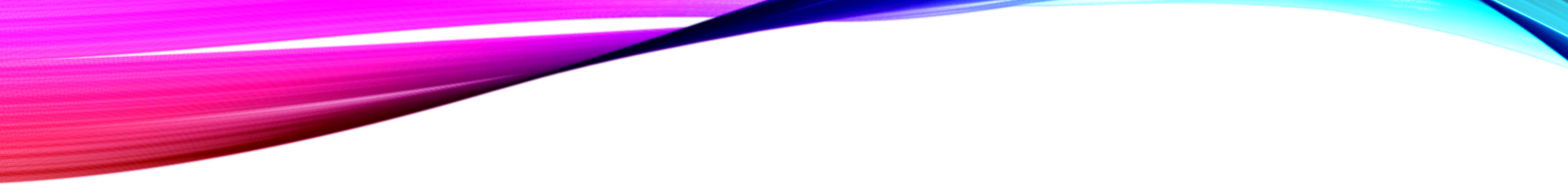 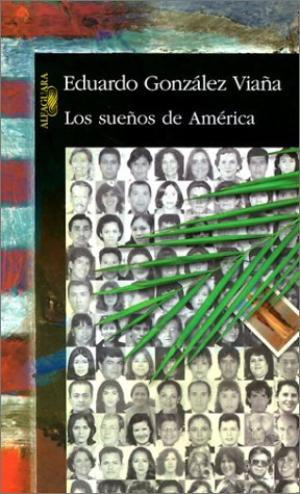 Eduardo González Viaña
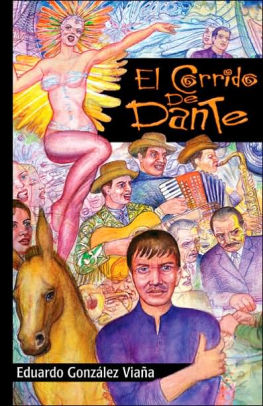 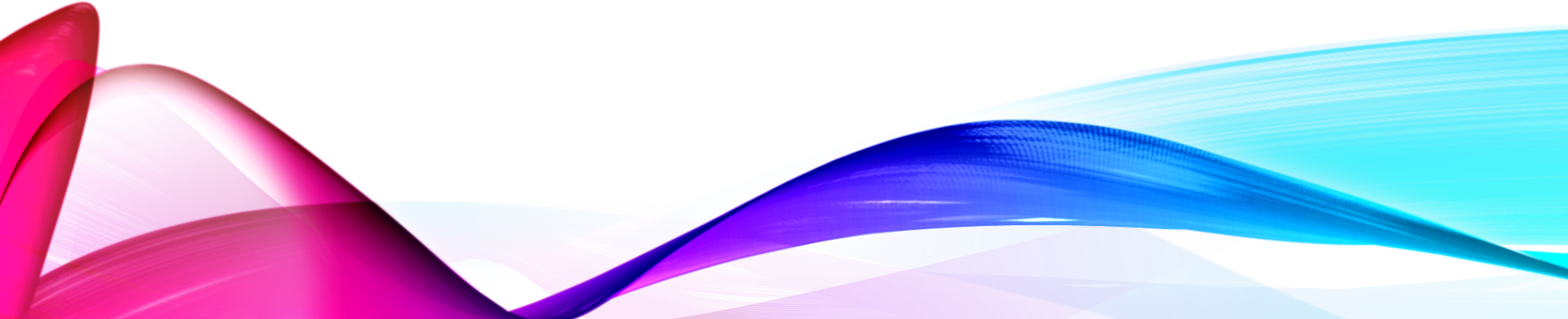 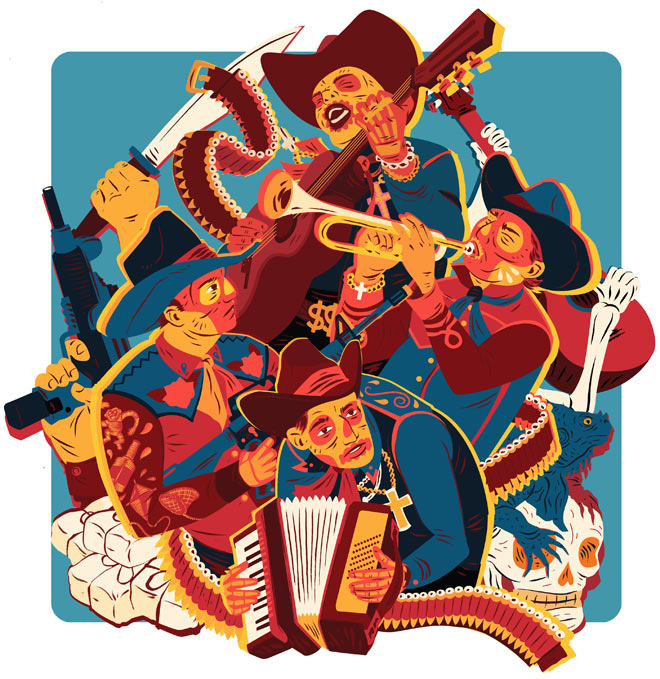 Yuri Herrera 

Los trabajos del reino (2004)

Señales que precederán al fin del mundo (2009)
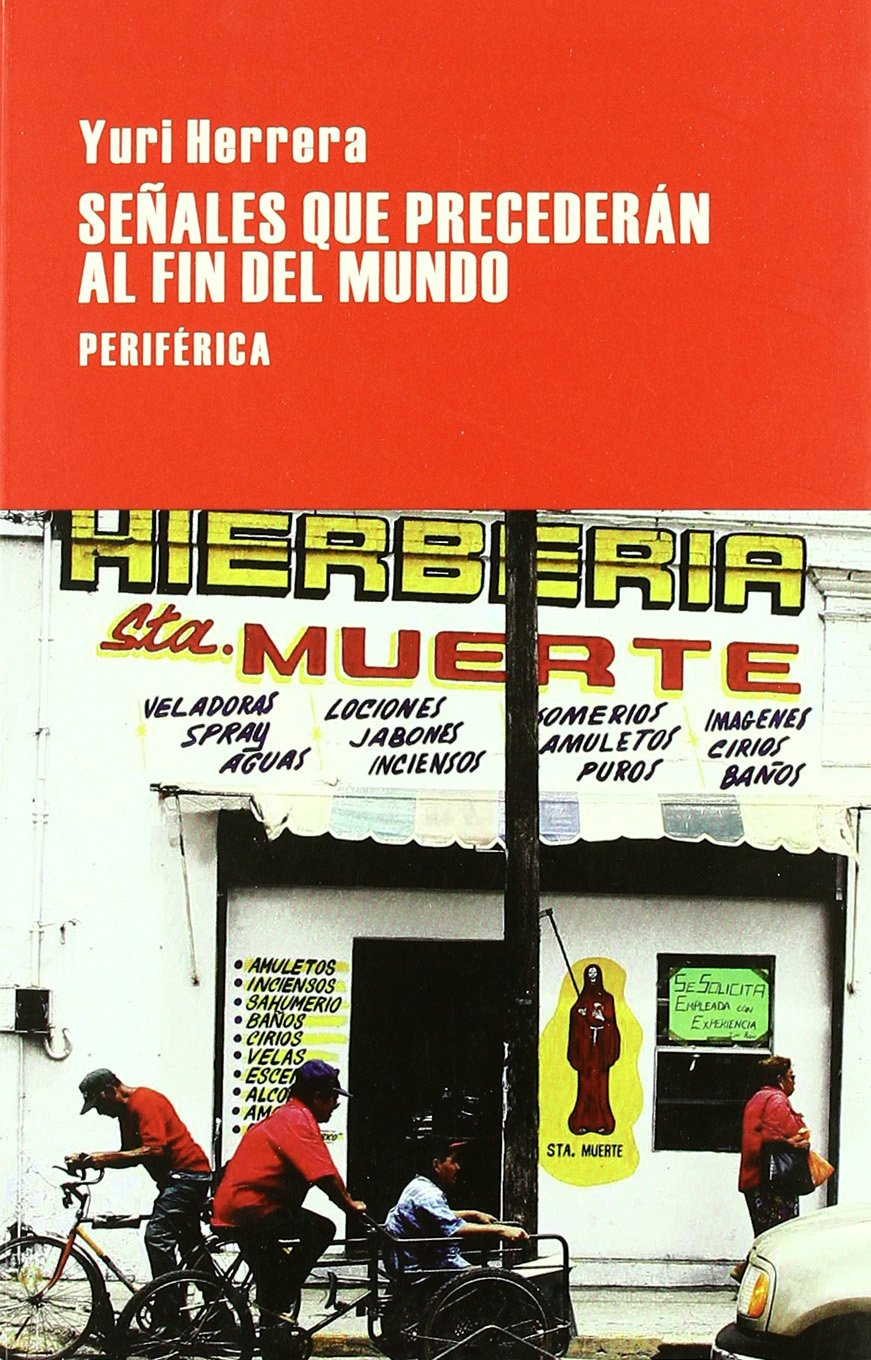 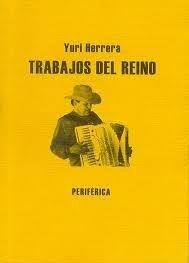 Huesos en el desierto

Sergio González Rodríguez
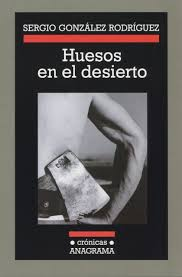 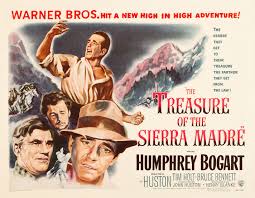 The Getaway
Sam Peckinpah
1972
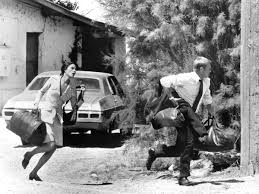 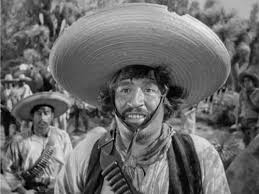 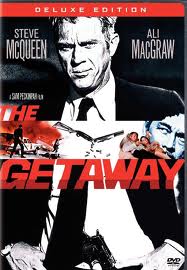 The Treasure of 
Sierra Madre
John  Huston
1948
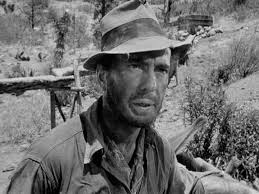 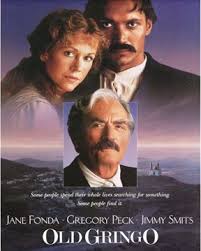 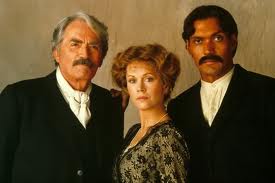 Old Gringo
Luis Puenzo
1989
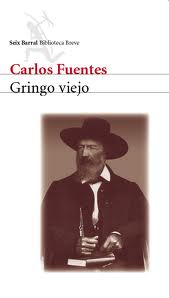 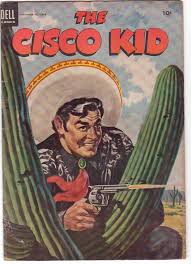 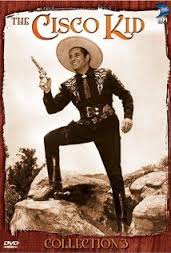 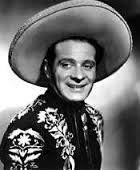 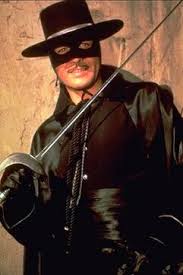 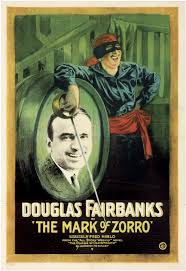 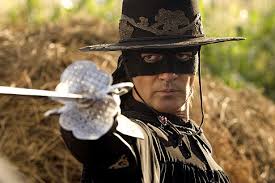 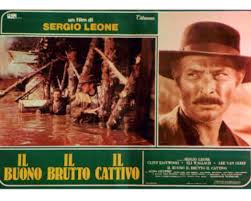 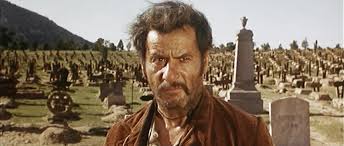 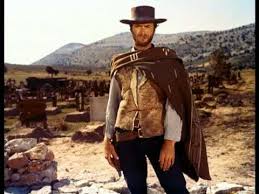 Spaghetti Western
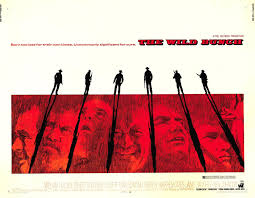 The Wild Bunch
Sam Peckinpah
1970
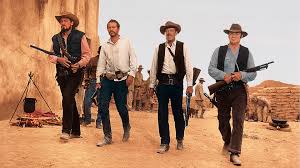 Son distintas las motivaciones de quienes se aventuran hacia el sur. Se trata invariablemente de personas que buscan, más o menos conscientemente, sus raíces. Esta búsqueda los confronta con una nueva espiritualidad y con los valores que habían perdido vigencia en las sociedades modernas. Se trata de experiencias que los transforman profundamente. […] El sur representa en las películas mexicanas, definitivamente, la oportunidad de una renovación espiritual: del reencuentro con las raíces, de maduración y de enriquecimiento personal. (Jablonska )
Carlos Bolado
Bajo California
El limite del tiempo
1998
Solo Dios sabe
2005
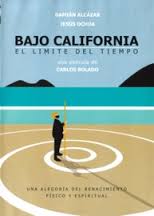 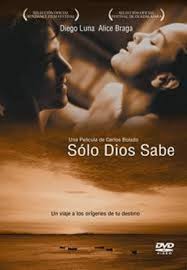 Pero los pachucos no reivindican su raza ni la nacionalidad de sus antepasados. A pesar de que su actitud revela una obstinada y casi fanática voluntad de ser, esa voluntad no afirma nada concreto sino la decisión —ambigua, como se verá— de no ser como los otros que los rodean. El pachuco no quiere volver a su origen mexicano; tampoco —al menos en apariencia— desea fundirse a la vida norteamericana. Todo en él es impulso que se niega a sí mismo, nudo de contradicciones, enigma. Y el primer enigma es su nombre mismo: "pachuco", vocablo de incierta filiación, que dice nada y dice todo. ¡Extraña palabra, que no tiene significado preciso o que, más exactamente, está cargada, como todas las creaciones populares, de una pluralidad de significados! Queramos o no, estos seres son mexicanos, uno de los extremos a que puede llegar el mexicano. 

Octavio Paz
Hasta el pachuco, que fue un símbolo del mexicoamericano de primera categoría en donde se plasmaba una identidad y desaire de existencia con alta visibilidad cultural y participación política, fue adaptado cinematográficamente para responder a la visión mexicana del pachuco como forma exótica del pocho, intoxicada del American way of life y de imitación del lenguaje y las formas americanas. De esta forma el pachuquismo se descontextualizó y se caricaturizó. Solo así podía ser visto sin peligro en esos años de las grandes campañas oficiales de nacionalismo cultural. 

(Norma Iglesias)
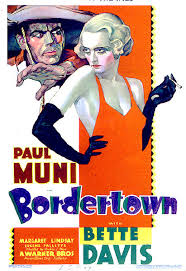 Bordertown

Archie mayo

1935
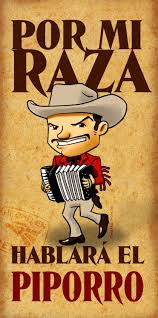 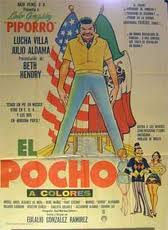 El Pocho

Eulalio gonzalez 
“el piporro”

1969
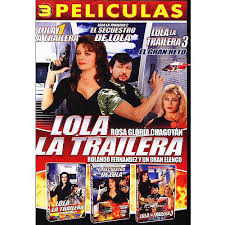 Se trata del así llamado cine fronterizo, un muy variopinto conjunto de películas de bajísimo presupuesto, increíble simpleza y exigua calidad técnica y narrativa, pero de considerable éxito comercial entre los públicos mexicanos de ambos lados del Río Bravo. 
Éxito que al parecer se debe, justamente, a su desinhibido uso y abuso de los más trillados estereotipos a la hora de mostrar un mundo que se presenta como lleno de violencia, drogas y sexo, poblado por gringos malos y mexicanos buenos, al estilo de los narcocorridos en los que a menudo se basan. (Ponce Cordero )
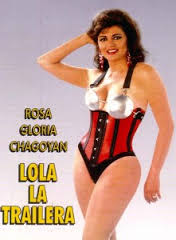 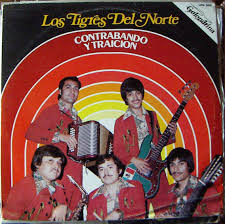 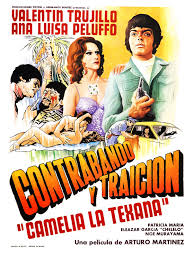 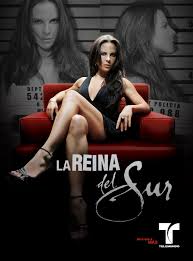 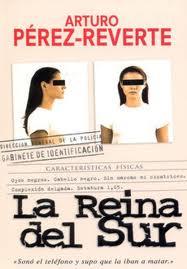 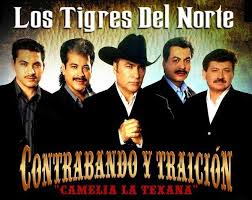 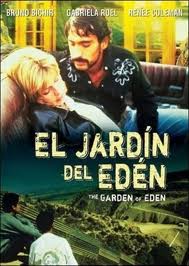 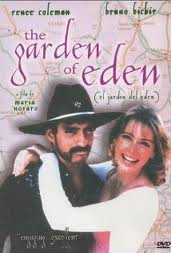 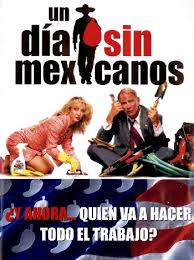 Un día sin mexicanos 
Sergio Arau (2004)
El jardín del Edén 
María Novaro (1994)
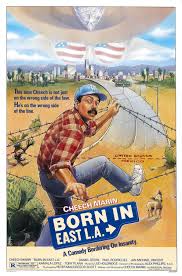 Norteado 
Rigoberto Pérezcano (2009)
Born in East L.A. 
Cheech Marin 
(1987)
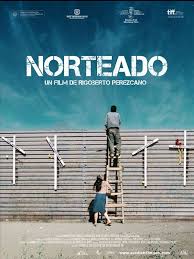 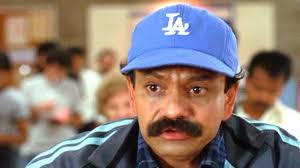 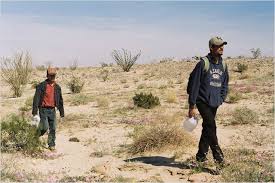 Tino Villanueva

“Escena de la película Gigante”   (1993)

Libro en 5 partes, para un total de 22 poemas

Nace del recuerdo de una visión de la película  Giant  (1956),
que el joven Tino Villanueva ve a los catorce años 
en un cine de su ciudad.

La escena que le queda impresa y que motiva la escritura 
del poema es la escena de la pelea entre el protagonista 
y el propietario de un bar donde se impide la entrada a los no-americanos
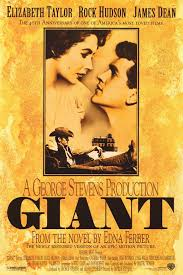 “Fade-Out-Fade-In”

From the screen, from its multi-colored light
that struck my face and eye’s anatomy, I
understood the indigenous fact – a victory for
Sarge, who disrupted my poise; who reached me,
heavily, through the shadows banked against the
back.-most seats. When goodness was torn down
amidst the café air, not breathable at times,
something happened in me as well. With the vivid
plain before me at film’s end, before the curtains

closed, the bright blankness of the screen came
down and shone on me when I stepped into the 
aisle, vague in the yielding chiaroscuro. And 
what I took in that afternoon took root and a 
quiet vehemence arose. It arose in language –
the legitimate deduction of the years thought out.
Now I am because I write: I know it in my heart
and know it in the sound iambics of my fist that
mark across the paper with the sun’s exacting rays.
Fundir a Negro – Abrir de Negro

De la pantalla, desde su luz multicolor
que batía contra mi rostro y anatomía de mis ojos,
entendí la realidad autóctona – una victoria para
Sarge, quien alteró mi equilibrio; que me alcanzó,
con fuerza, a través de las sombras agolpadas contra los 
asientos de las últimas filas. Cuando el bien fue derribado
entre el ambiente del café, a veces irrespirable,
algo me ocurrió a mí también. Con la llanura
vívida ante mí al final de la película, antes de que el telón

se cerrara, la luminosa blancura vacía de la pantalla
descendió sobre mí cuando salí al
pasillo, en el evidente claroscuro. Y
lo que capté aquella tarde dejó huella y surgió en mí
una silenciosa vehemencia. Surgió en el lenguaje –
la legítima deducción de los años meditados.
Ahora soy porque escribo: lo sé en mi corazón 
y lo sé por los firmes yámbicos de mi puño que
marcan el paso por encima del papel con los precisos rayos del sol.
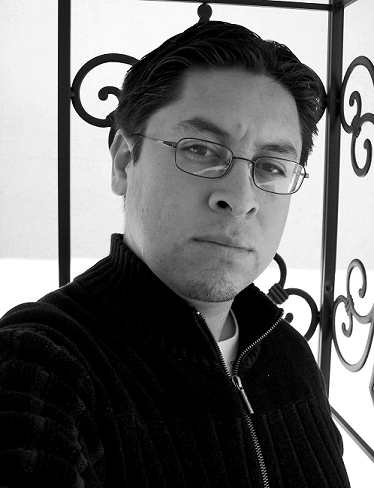 Un estética de la Frontera
Heriberto Yépez – Made in Tijuana (2005)

Rafa Saavedra – Lejos del noise  (2003)

Rafa Saavedra – “Beyondeados» (2011)
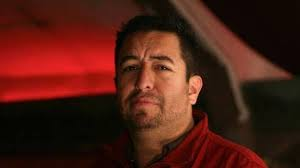 Rafa Saavedra  Beyond(eados)
And here we come, twist and flip. Beyond(eados) es una agrupación dinámica que tiene al sampler, el playgiarism, el desenfado y la mala leche como armas. Beyond(eados) es algo más que la suma de esfuerzos y deseos de escapar de la hegemonía sígnica. Beyond(eados) es una brigada de demolición, a kick in the ass de la burguesía enana que vive en el anacronismo de titulares y sueños de narrativa perfecta.
Nuestro camino pasó de lo post everything a lo ex nothing. No somos el sabor del mes, nacimos en el día que Dios –¡pobrecito!– pidió asilo. 
Estamos en el centro, en los extremos, en la periferia de la vida cotidiana. Transitamos en deriva, viviendo la city, naufragando por lugares, emociones, sensaciones y pensamientos que pasan por filtros y efectos, cocinando sueños en bongs y laptops.
Nortec Collective
https://www.youtube.com/watch?v=6pfwT2E6XJ4

https://www.youtube.com/watch?v=awGtFOhqzhg
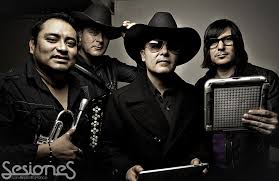 I live smack in the fissure between two worlds, in the infected wound: half a block from the Western Civilization and four miles from the start of the Mexican-American border, the northernmost point of Latin America. In my fractured reality, but a reality nonetheless, there cohabit two histories, languages, cosmologies, artistic traditions, and political systems which are drastically counterposed. […] We de-Mexicanized ourselves to Mexi-understand ourselves, some without wanting to, others on purpose. And one day, the border became our house, laboratory, and ministry of culture (or counterculture). Today, eight years after my departure, when they ask me for my nationality or ethnic identity, I can’t respond with one word, since my “identity” now possesses multiple repertories […] As a result of this process I have become a cultural topographer, border-crosser, and hunter of myths. And it doesn’t matter where I find myself, in Califas or Mexico City, in Barcelona or West Berlin: I always have the sensation I belong to the same species: the migrant tribe of fiery pupils. 
(Guillermo Gómez Peña)
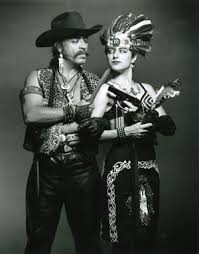 Guillermo Gómez Peña
https://www.youtube.com/watch?v=tgnjMtV3-WQ

https://www.youtube.com/watch?v=x1KkjVpc5Go
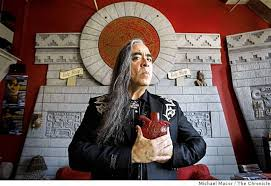 Algunas refrencias:

http://labloga.blogspot.it/

http://braceroarchive.org/

http://www.utep.edu/border/

http://bib.cervantesvirtual.com/portal/lchicana/

http://www.lasculturas.com/

http://www.youtube.com/watch?v=RHQ4XS-DrqM